ДРУГИ  РАЗРЕД:   М А Т Е М А Т И К А
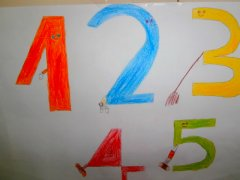 СЛОВО  КАО  ОЗНАКА  ЗА  БРОЈ
ПРИМЈЕРИ   :       7 + 3 = а            а = 10
 
                                       10 – 3 = б          б = 7
 
                                       д = 6 + 8           д = 14
 
    УМЈЕСТО  БРОЈЕВА  ПИСАЛИ  СМО  
     СЛОВА: а, б, д,.. .ИЛИ  БИЛО КОЈE 
     ДРУГО  СЛОВО.
X = 14 – 4                            X = 10
       


     ЧЕСТО  ПИШЕМО СЛОВО X (читамо: икс).
X + 3 = 10                              2 + X = 9
                 X = 10 – 3                              X = 9 – 2
                 X = 7                                      X = 7
    Провјера:  7 + 3 = 10             Провјера: 2 + 7 = 9
 
 
НЕПОЗНАТИ  САБИРАК ( ПРВИ ИЛИ ДРУГИ) ОДРЕЂУЈЕМО ТАКО ШТО  ОД  ЗБИРА  ОДУЗМЕМО  ПОЗНАТИ САБИРАК.
ЗАДАЦИ  КОЈЕ  ЋЕТЕ  ВЈЕЖБАТИ  СЕ  НАЛАЗЕ  У  УЏБЕНИКУ ЗА  МАТЕМАТИКУ  НА  СТРАНИЦАМА: 94. И 95.
 
 УКОЛИКО  СТЕ  ВЕЋ  ОДРАДИЛИ  ЗАДАТКЕ  СА  ТИХ  СТРАНИЦА,   ОСМИСЛИЋЕТЕ  4  ЗАДАТКА,     4  ЈЕДНАЧИНЕ .